Використання сюжетних спортивно-розвиваючих комплексів в роботі з фізичного розвитку дітей  дошкільного віку.
м.Амвросіївка
                    Дошкільний навчальний заклад  № 7 «Червона шапочка»
 Матеріали до районного конкурсу професійної майстерності педагогічних працівників дошкільних навчальних закладів
« Вихователь  року  2013 »
Проблема активізації рухової діяльності дошкільників та впливсюжетно-ігрових комплексів на підвищення рухової активностідітей  дошкільного віку.
« Я не боюся ще і ще раз говорити: турбота про здоров'я – це найважливіша праця вихователя. Від життєдіяльності, бадьорості дітей залежить їх духовне життя, світогляд, розумовий розвиток, міцність знань, віра у їх сили”
                                                   В.Сухомлинський.
  «Навіть чисто гімнастичним вправам, тобто вправам обмеженої групи м'язів, доцільно надавати ігровий характер.»
                                                           Є.Аркін
Ігровий метод - один з провідних методів навчання на різних етапах формування рухових навичок.
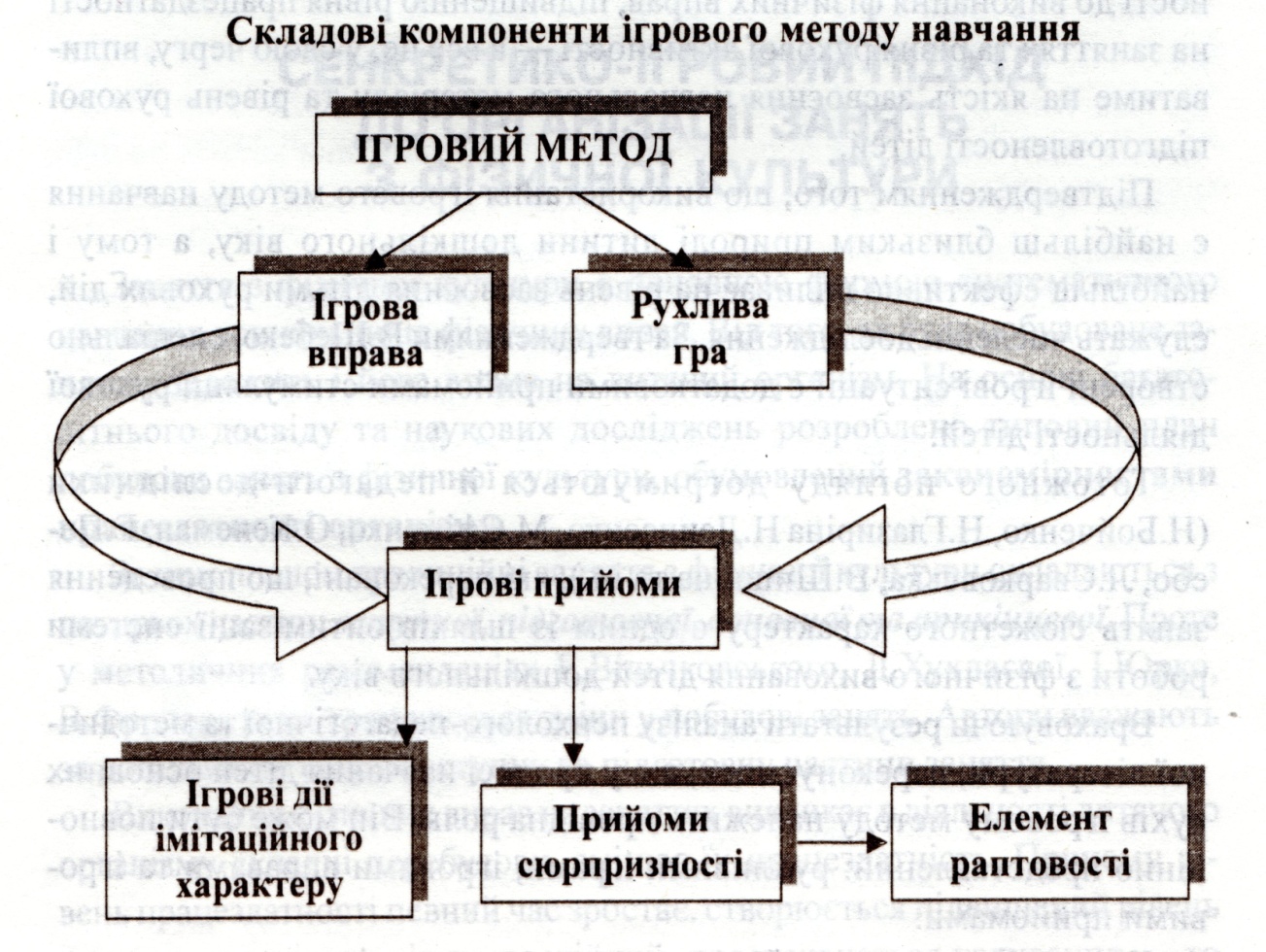 Діагностика стану работи  з фізичного розвитку дітей у дошкільному закладі – тематична перевірка
Результати перевірки  показали:
  Рівень зацікавленості виконанням вправ не завжди високий, виконання вправ носить формальний характер. 
  Діти  не намагаються знайти альтернативу звичному способу виконання руху.
 Лінія фізичного розвитку не пов'язана тематично з іншими лініями розвитку дітей дошкільного віку.
                                  Висновки
          Оптимізація навчально-виховної роботи з дітьми дошкільного віку з фізичного виховання  потребує впровадження нових форм та методів організації  дітей, підвищення рівня зацікавленості дітей на заняттях з фізкультури.
Мета  - розробка та створення оптимальної системи фізкультурних занять для дітей дошкільного віку, яка зберігає та укріплює їх фізичне та психічне здоров'я, сприяє становленню повноцінної особистості.
Задачі:

Забезпечити психологічний комфорт при проведенні різних форм рухової активності .
Розробка комплексних заходів, засобів та методів роботи, спрямованих на  збереження та укріплення здоров'я дитини.
Орієнтація педагогів на гуманістичний підхід в оздоровленні,  вмілого використання природних засобів загартування, використання нетрадиційних форм проведення занять та нетрадиційного фізкультурного обладнання.
 Сім'ям - всебічну інформаційну та практичну допомогу.
Сюжетно – ігровий комплекс.
1 комплекс на 2 тижні
ЗРВ та ОР - супровід римованими фразами
 ігрові вправи,
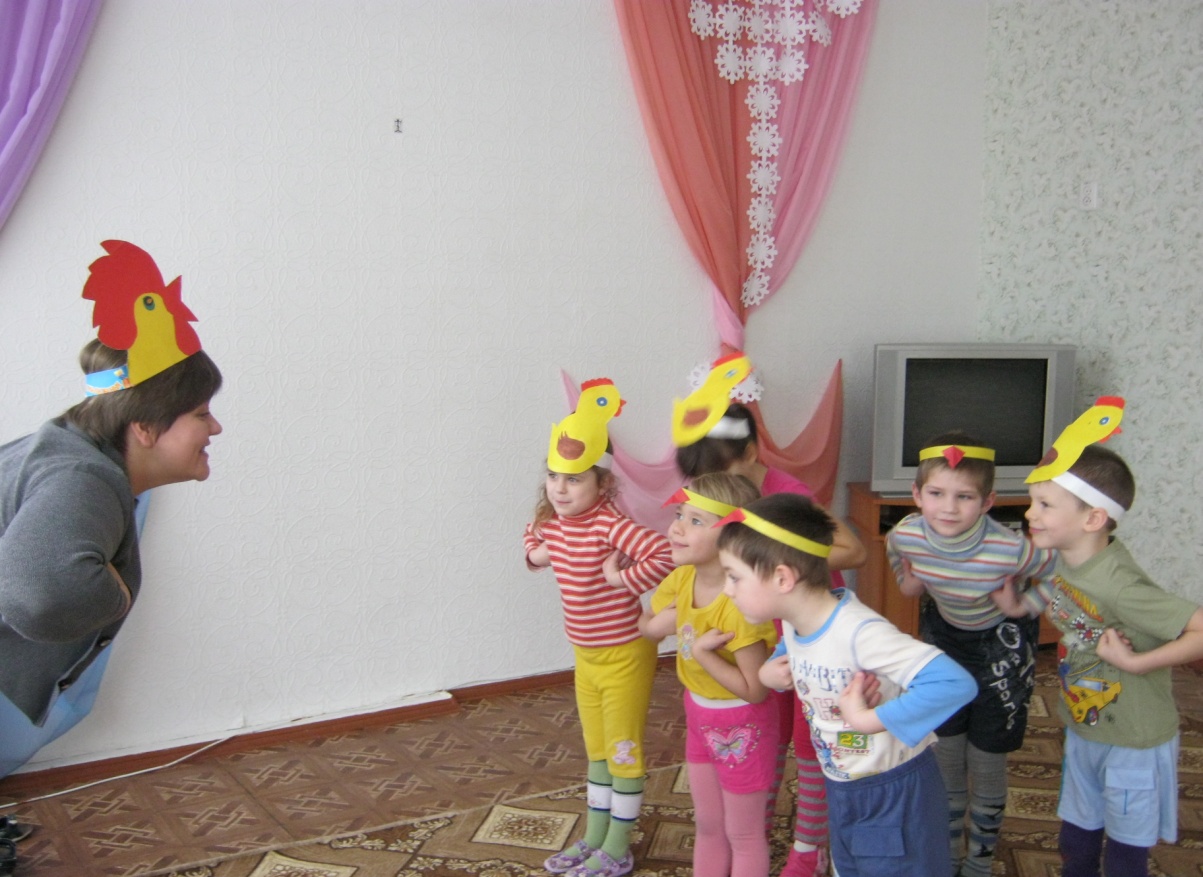 точковий масаж,
 дихальну гімнастика,
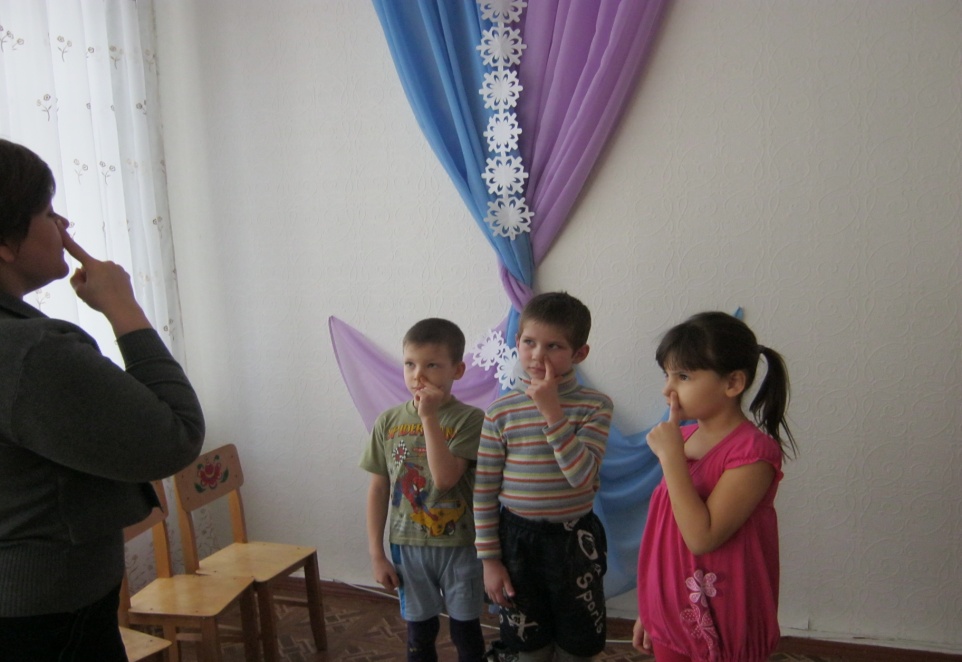 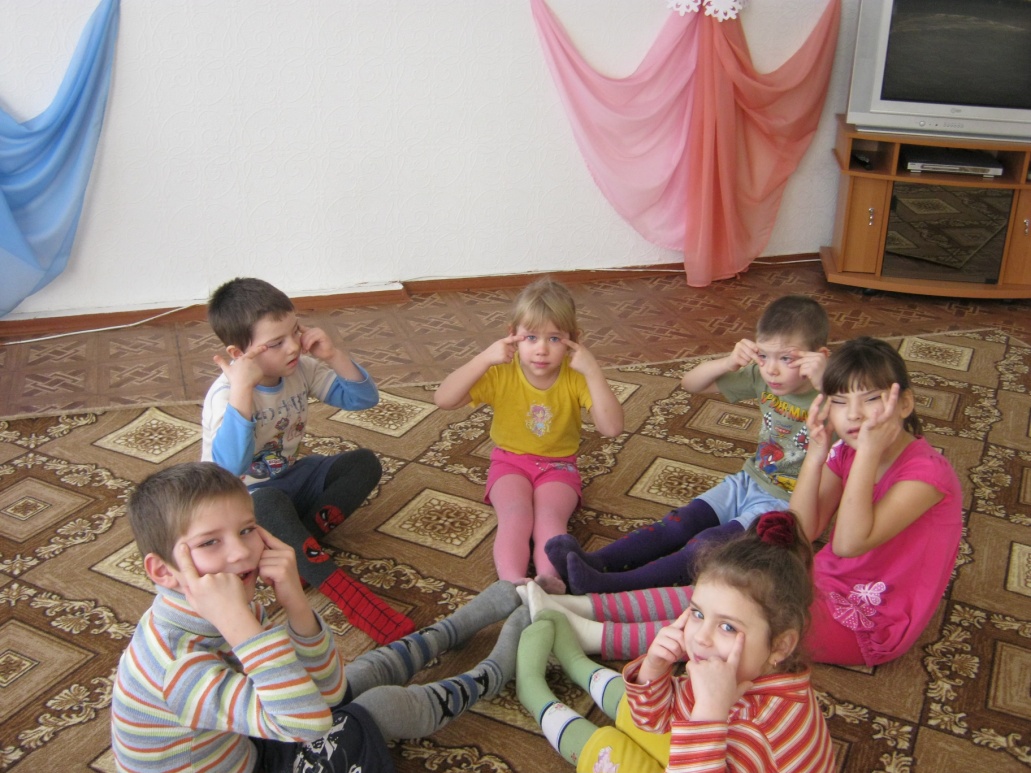 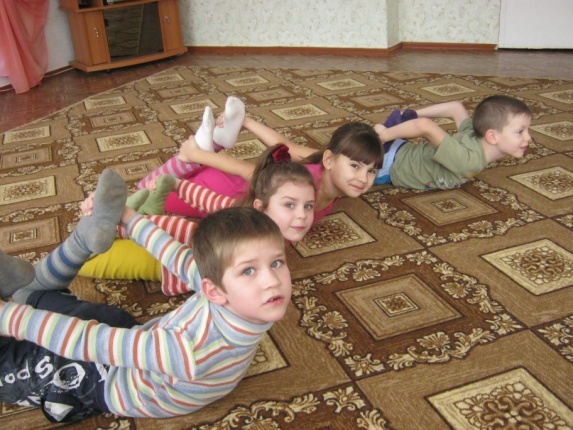 логоритміка, 
елементи акробатики,
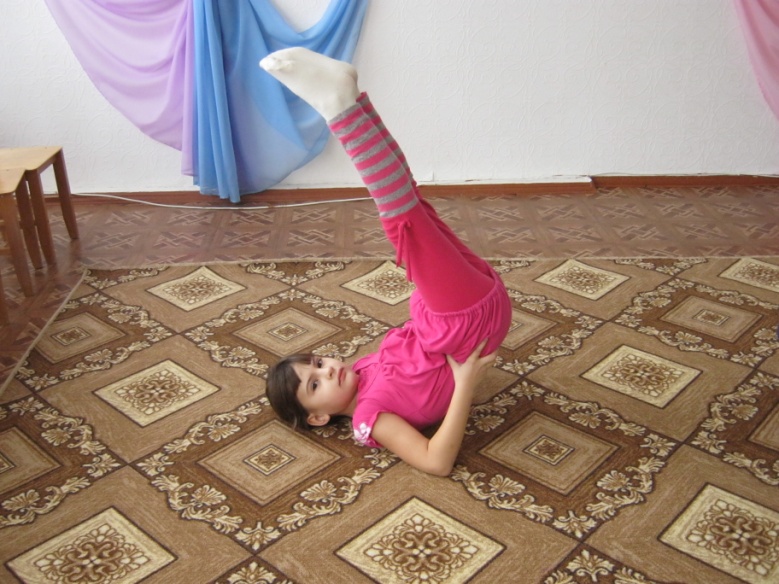 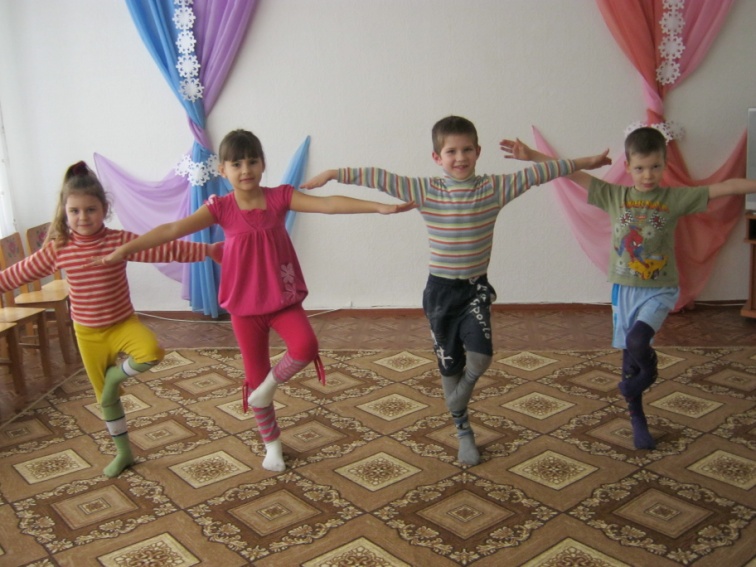 танцювальні рухи,
нетрадиційне обладнання.
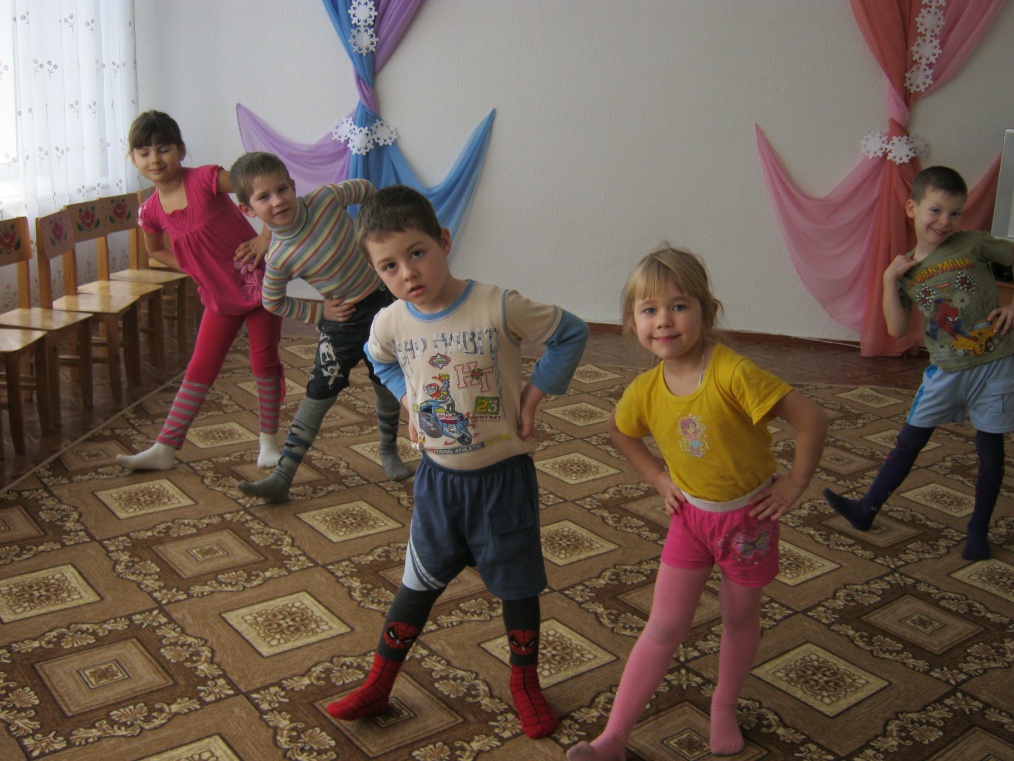 Позитивні результати
Лінія фізичного розвитку тематично пов'язана з навчально-виховною роботою, та іншими лініями розвитку дітей дошкільного віку. 
Діти займаються з азартом, зацікавлено,весело.
Суттєво покращилась якість виконання основних рухів, збільшилась амплітуда у виконанні загально розвиваючих вправ, діти активно використовують той чи інший основний рух у самостійній руховій діяльності. 
 Вже з молодшої групи діти стрибають у довжину та у глибину, гнучко та вправно підлазять, швидко бігають, мотивують один одного, перевтілюючись у казкових героїв.
Побажання педагогам і батькам
Не сумнівайтесь у власному успіху, ростіть Ваших дітей здоровими та щасливими!